Alder Unit 11 Rebuild Project
Project Review Committee | Project Approval Presentation | Design-Build Contracting

May 23, 2019 Presentation
Agenda
Team Introductions

Organization – City of Tacoma, Tacoma Power

Project – Organization Chart/ Background/ Scope/ Budget/ Schedule 

Statutory Criteria and Qualifications

Summary
2
Team Introductions
Tacoma Power
Ram Veeraraghavan, PE, Program Manager
David Wagner, PE, Assoc. DBIA, Project Manager
Martha Lantz, JD, Internal Legal Counsel
Stantec
Richard Patterson, PE, SE, DB Consultant
Stanley Hayes, PE, Hydro Design Consultant
Thaxton Parkinson
Robynne Thaxton (Parkinson), JD, FDBIA, DB and Legal Advisor
3
Organization - City of Tacoma
City of Tacoma
Public Utility Board
City Council
City Manager
Director of Public Utilities
Tacoma Power
Tacoma Water
Tacoma Rail
Environmental Services
Public Works
Planning and Development Services
4
Organization - Tacoma Power
Established in 1893 
798 employees
179,000 customers
180 square miles of service area
22 hydro units – 834 megawatts generation
Alder Dam and Powerhouse
5
Project - Organization Chart
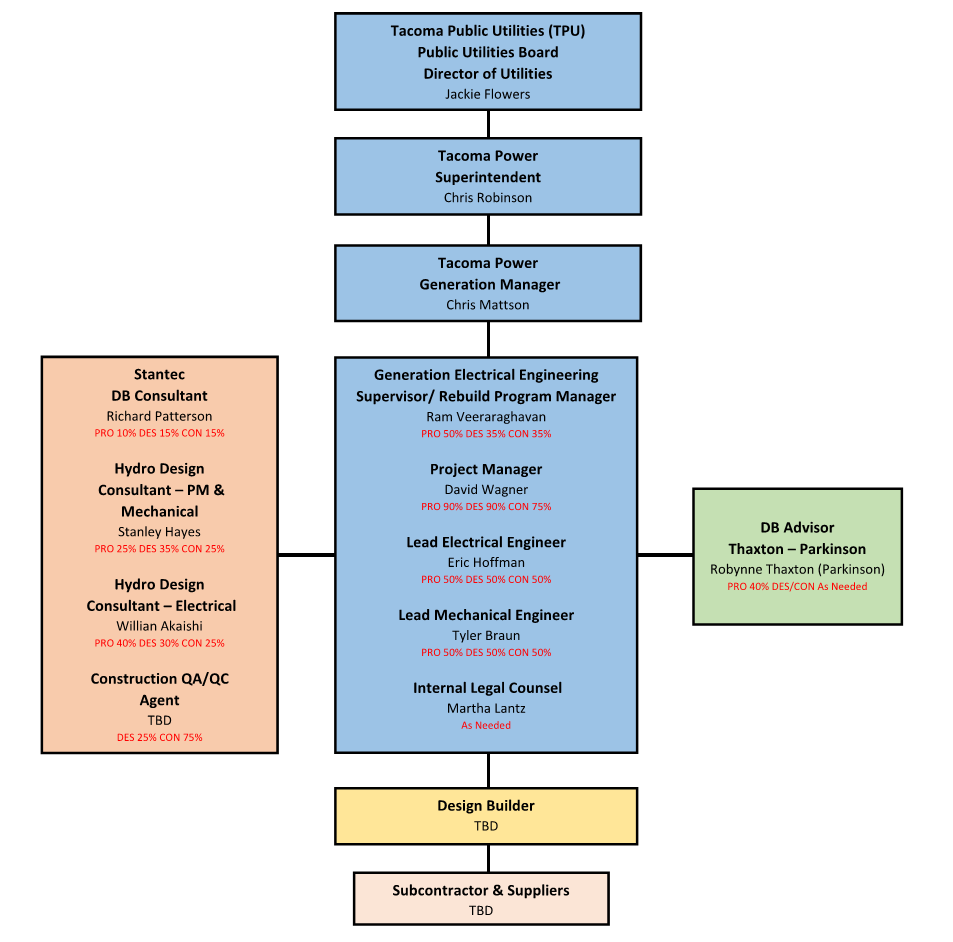 6
Project - Background
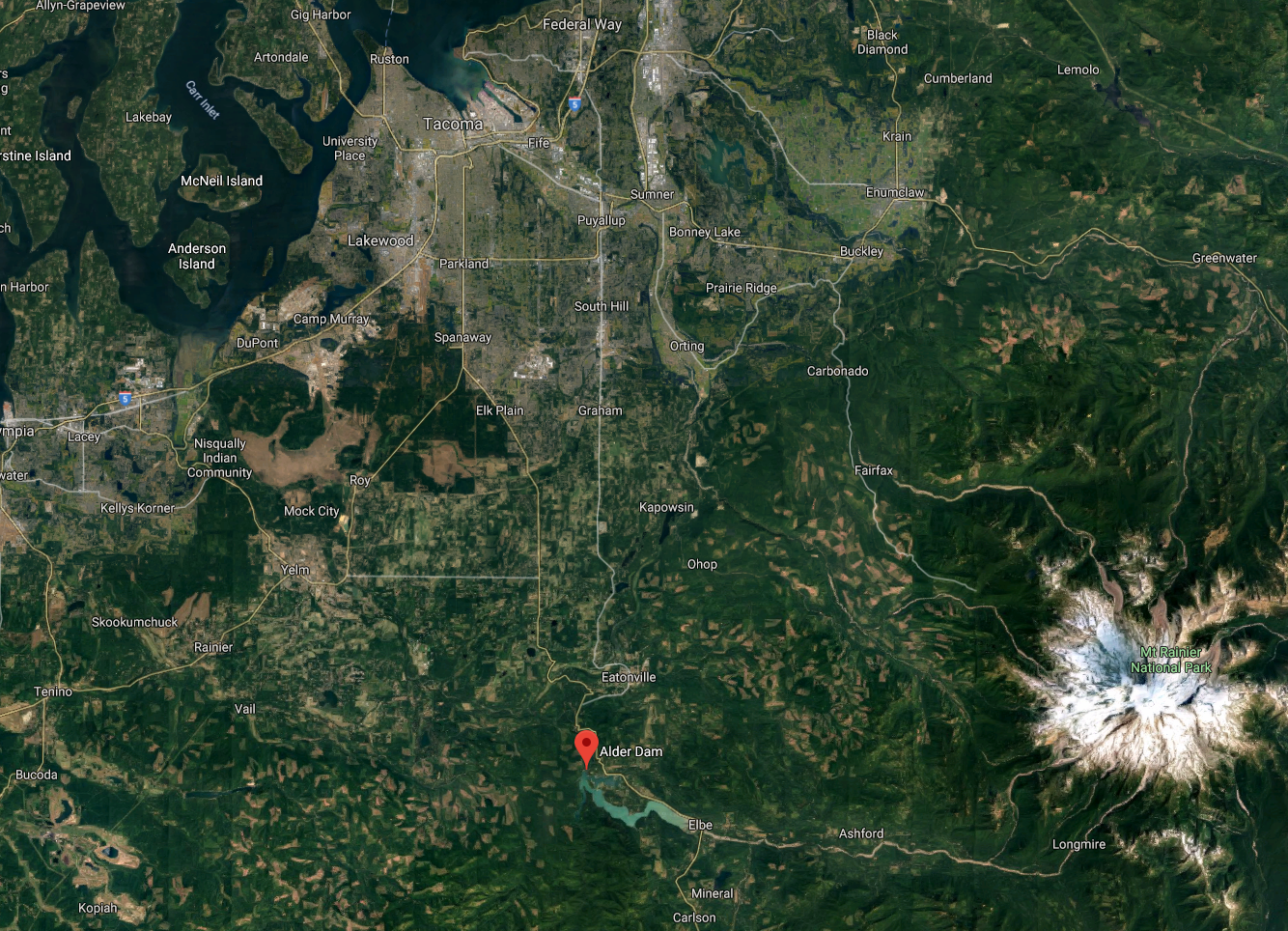 Project Site
7
Project - Background
Original construction in 1945
Unit 11 commissioned in 1947
Last major work in 1973
Many original components still in service today
Condition assessment completed in 2016
Business case for project approved in 2018
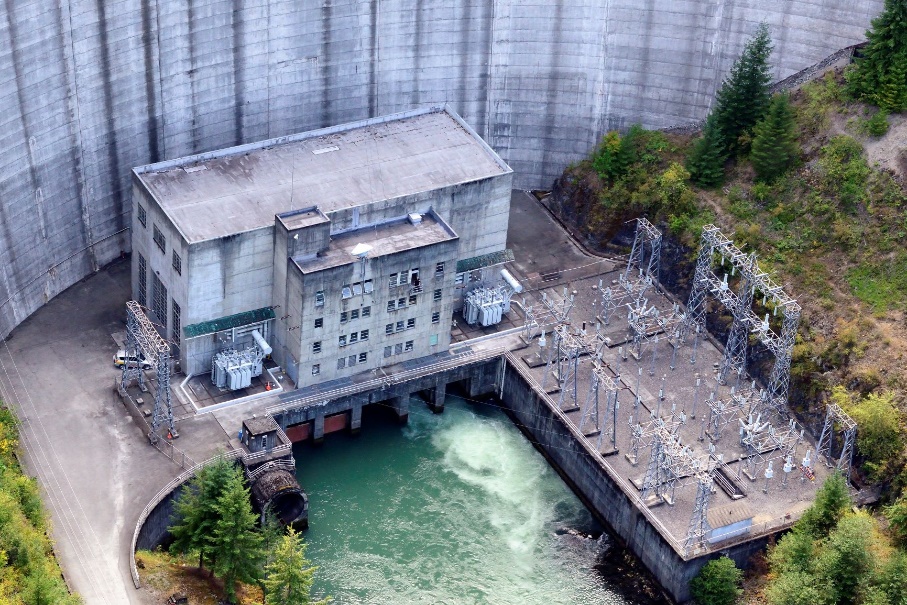 8
Project - Background
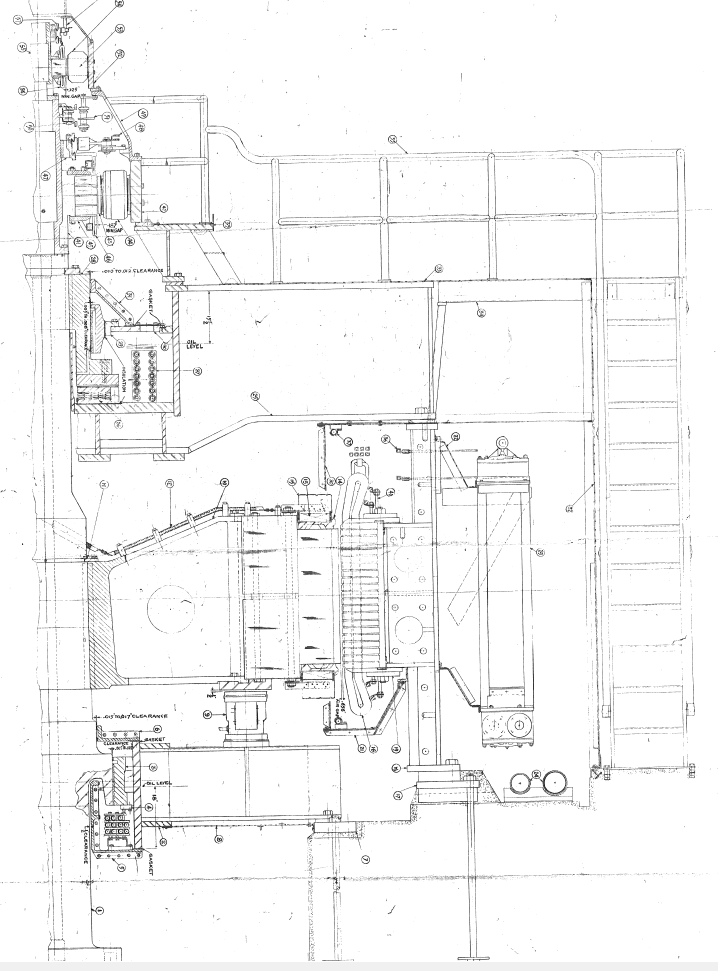 Generator Components
Rotor and shaft (200,000 lbs)
Stator sections (108,000 lbs)
Frame
Core
Windings
Air Gap 0.656”
9
Project - Background
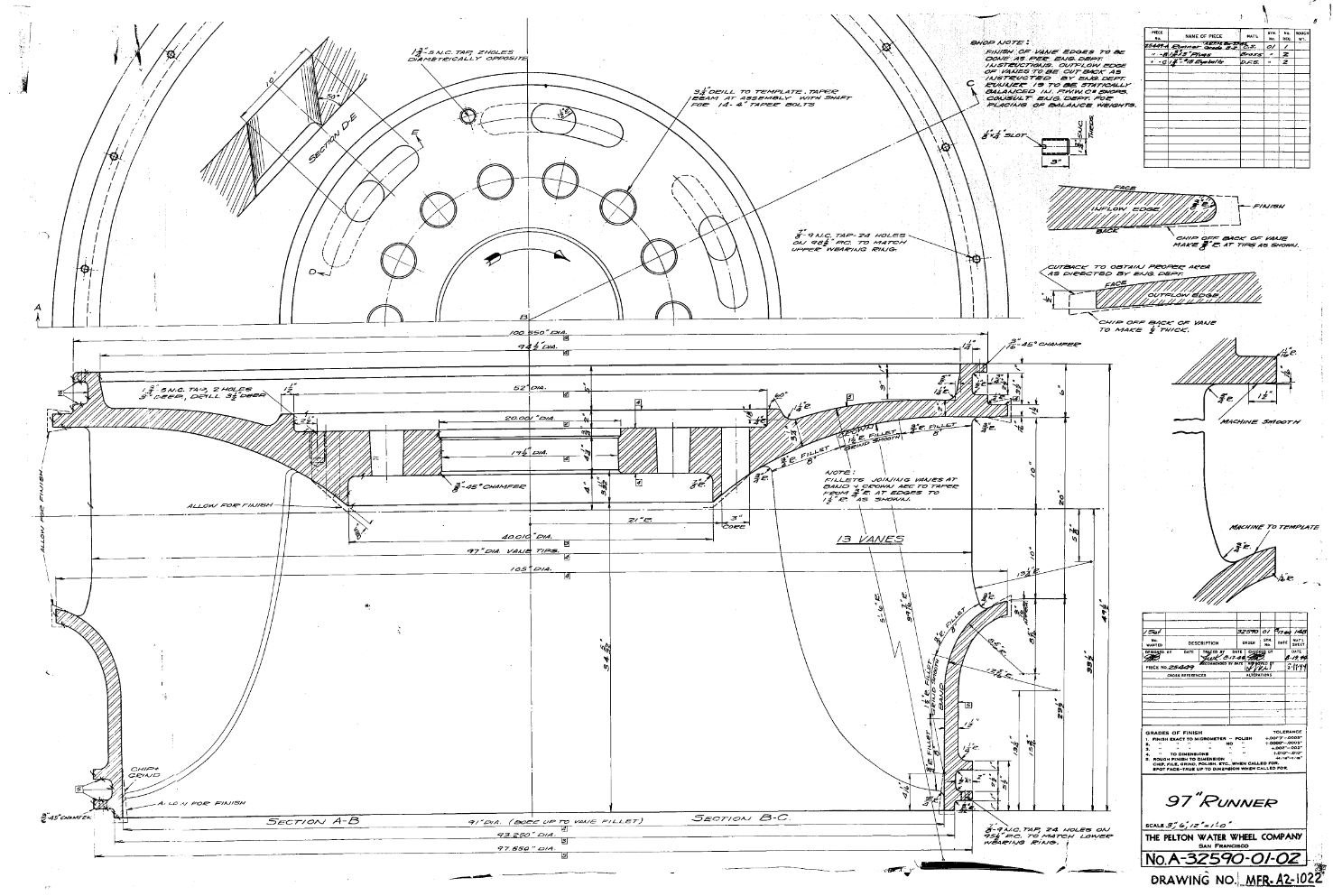 Turbine Components
Runner and turbine shaft (44,500 lbs)
Headcover (35,000 lbs)
Guide vanes and levers (35,000 lbs)
Misc. (28,000 lbs)
10
Project - Scope
Unit disassembly
Assess components 
Disassemble, clean, inspect/assess for re-use 
Repair and re-machine to original dimensions and tolerances as necessary
Turbine work 
Weld and machine worn and corroded parts that have 40 years remaining life
Replace bearing, bushings and seals
Manufacture and install new parts that do not have 40 years remaining life
Generator work
Inspect stator frame and rotor spider 
Rewind stator (new windings)
Restack core (new laminations)
Refurbish poles
Reassemble components into a functioning turbine generator
11
Project - Budget
12
Project - Schedule
*Dates in RED differ from dates listed in PRC application
13
Project - Schedule
*Dates in RED differ from dates listed in PRC application
14
Statutory Criteria
RCW 39.10.300(1)(a) “The construction activities are highly specialized and a design-build approach is critical in developing the construction methodology”
Limited access for removal and reinstallation
Massive scale/size of components
Very specialized machining/fabrication will be required
Very tight clearances/tolerances required between operational and stationary components
RCW 39.10.300(1)(b) “Greater innovation or efficiencies between the designer and the builder”
Maximum possibility for coordination of design, condition assessment and construction 
RCW 39.10.300(1)(c) “Significant savings in project delivery time”
Manufacturing of long lead items can begin much sooner 

RCW 39.10.300(5) “Public bodies may use the design-build procedure for public works projects in which the total project cost is between two million and ten million dollars and that meet one of the criteria in subsection (1)(a), (b), or (c)”
15
Qualifications
City of Tacoma is an approved Public Body to use Design-Build

Tacoma Power has extensive construction experience

Tacoma Power has assembled a team with necessary Design Build, project management, and technical knowledge and experience

Tacoma Power Program Manager and Project Manager have attended DBIA training
16
Summary
Project is funded with the appropriate budgets

Project meets RCW criteria

Project team has the necessary experience and capacity

Project team is prepared and ready to proceed
17
Questions
Alder Powerhouse Teacher’s luncheon - 1947
18